Informe renovación curricular
Programa
MARCO GENERAL DEL PROGRAMA
MARCO GENERAL DEL PROGRAMA
Justificación e identidad del programa
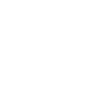 MARCO GENERAL DEL PROGRAMA
Proposito. Coherencia entre objetivos y resultados de aprendizaje del programa donde se evidencien los componentes de la identidad institucional.
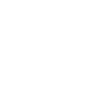 MARCO GENERAL DEL PROGRAMA
Coherencia entre perfiles
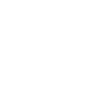 ASPECTOS CURRICULARES
MALLA CURRICULAR DEL PROGRAMA
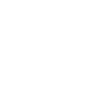 Estructura curricular del programa
Áreas, campos, núcleos temáticos, espacios …
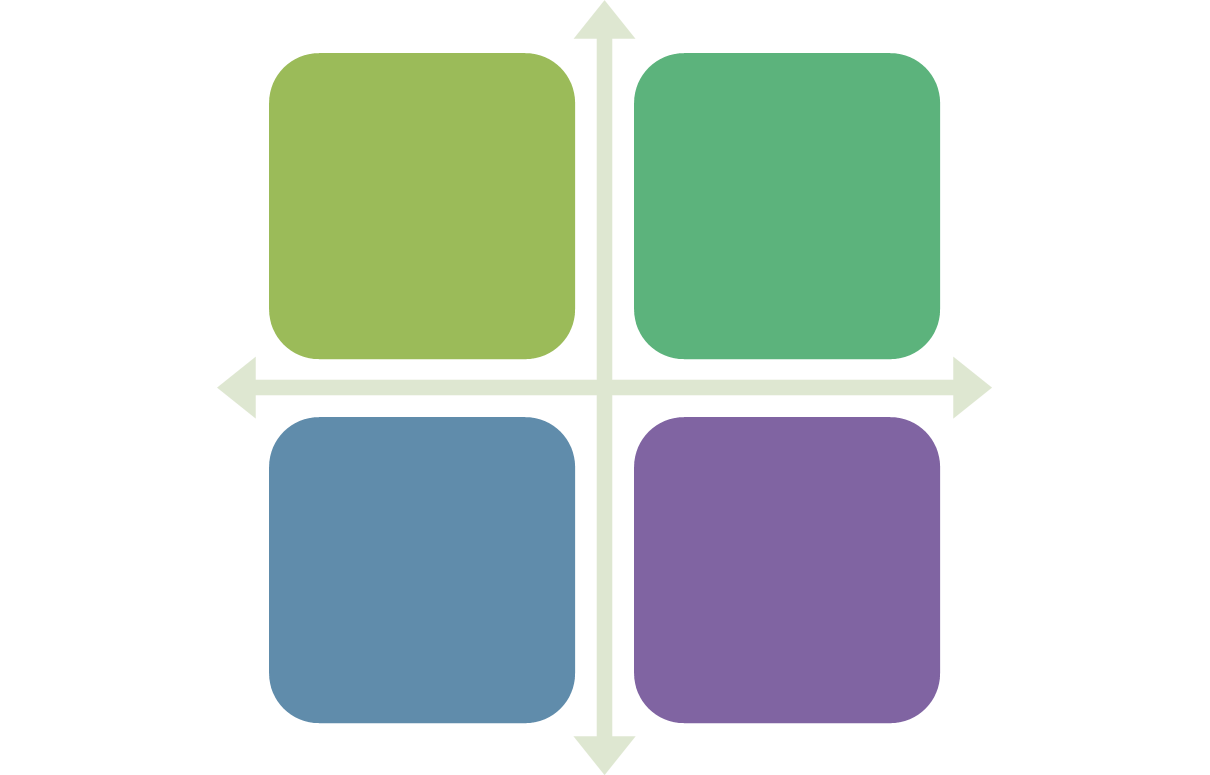 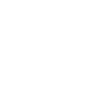 Rutas de formación flexibles
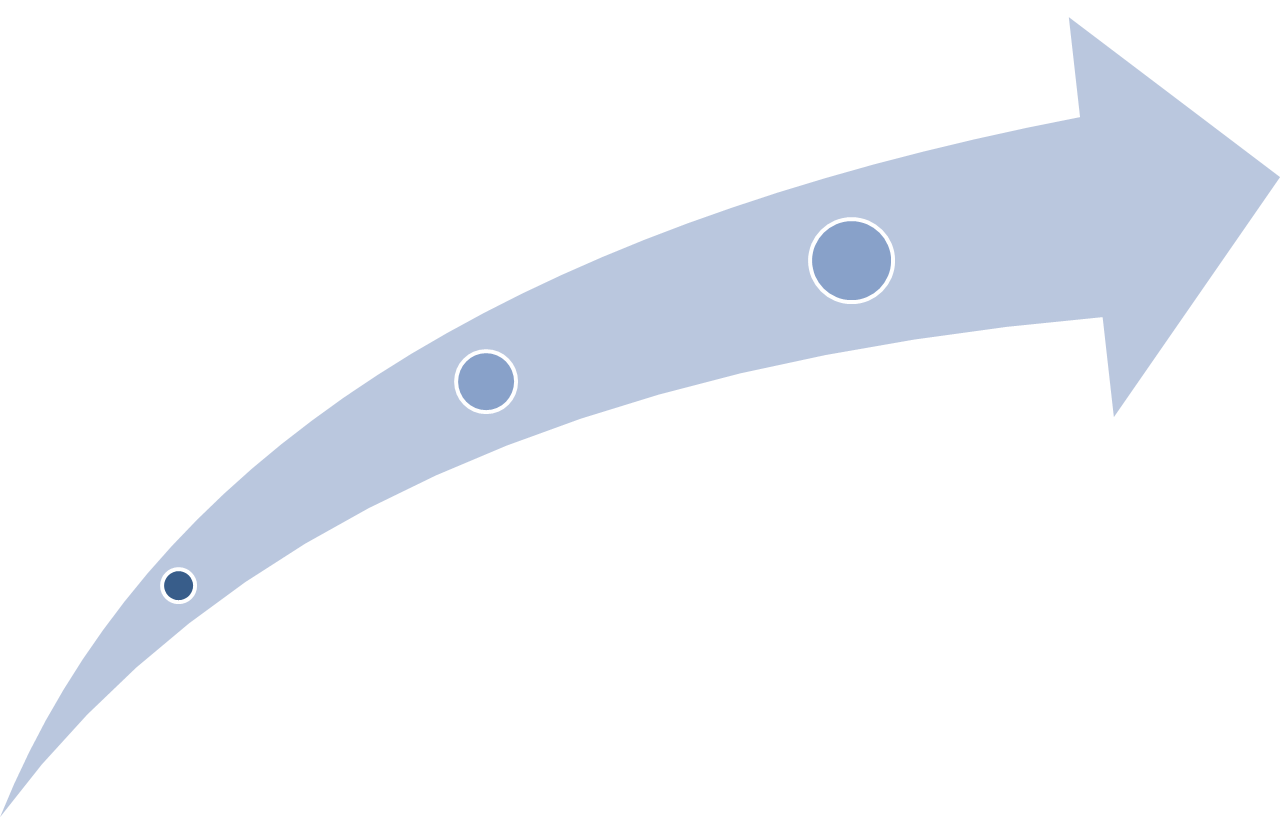 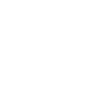 IDENTIDAD INSTITUCIONAL EN LA MALLA CURRICULAR
2. Compromiso con la formación profesional integral
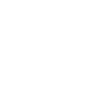 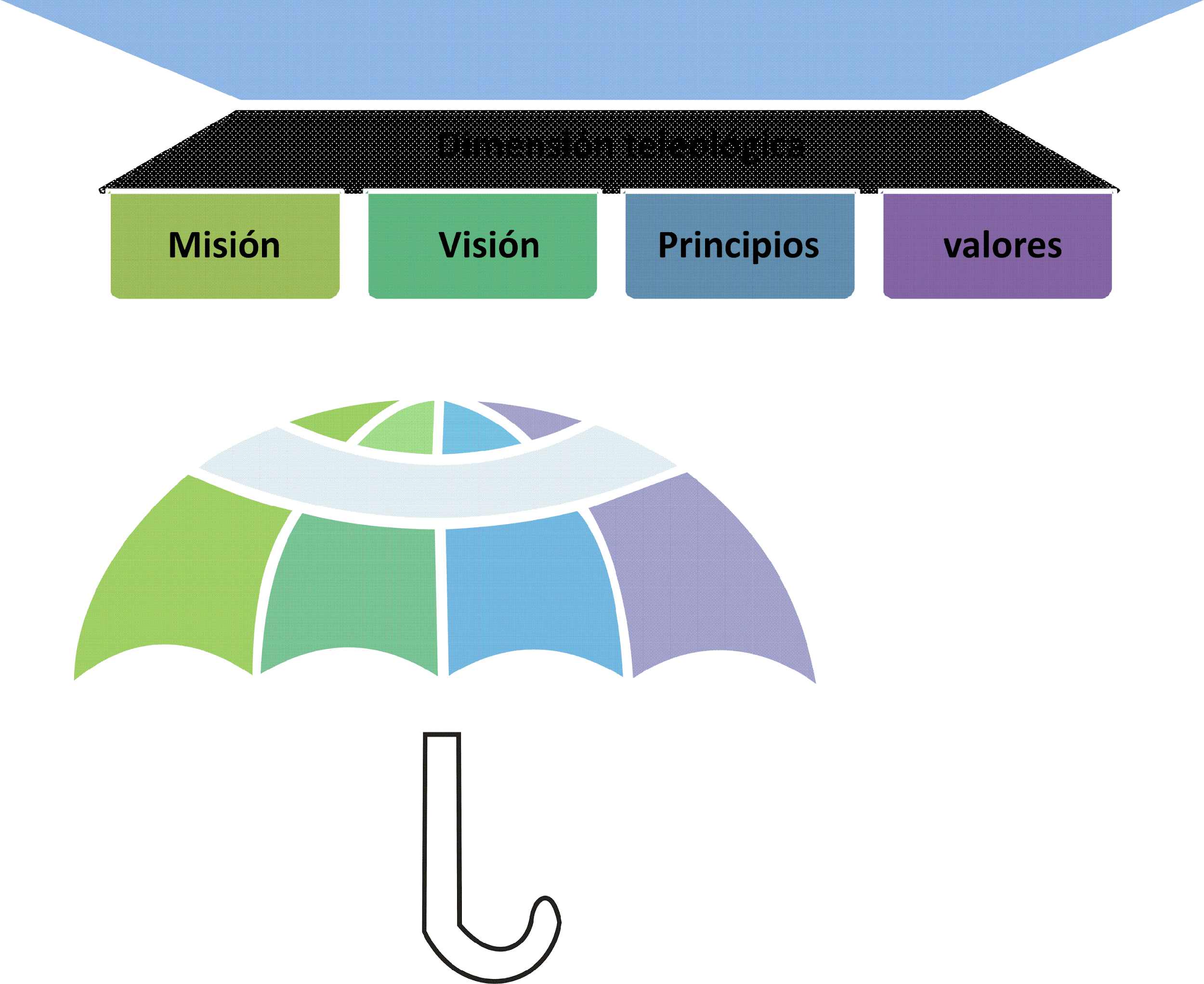 Compromiso con la sostenibilidad ambiental
Formación Humana
Formación en Pensamiento crítico
Formación Ciudadana y democrática
Asignatura 1
Asignatura 1
Asignatura 1
Asignatura 1
Asignatura 2
Asignatura 2
Asignatura 2
Asignatura 2
Interacción con el medio local, nacional e internacional
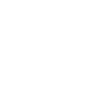 Estrategias para la autorreflexión, la autoevaluación, la autorregulación y el mejoramiento continuo
Estudios de pertinencia, cambios generados a partir de la renovación curricular, planes de mejoramiento.
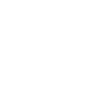 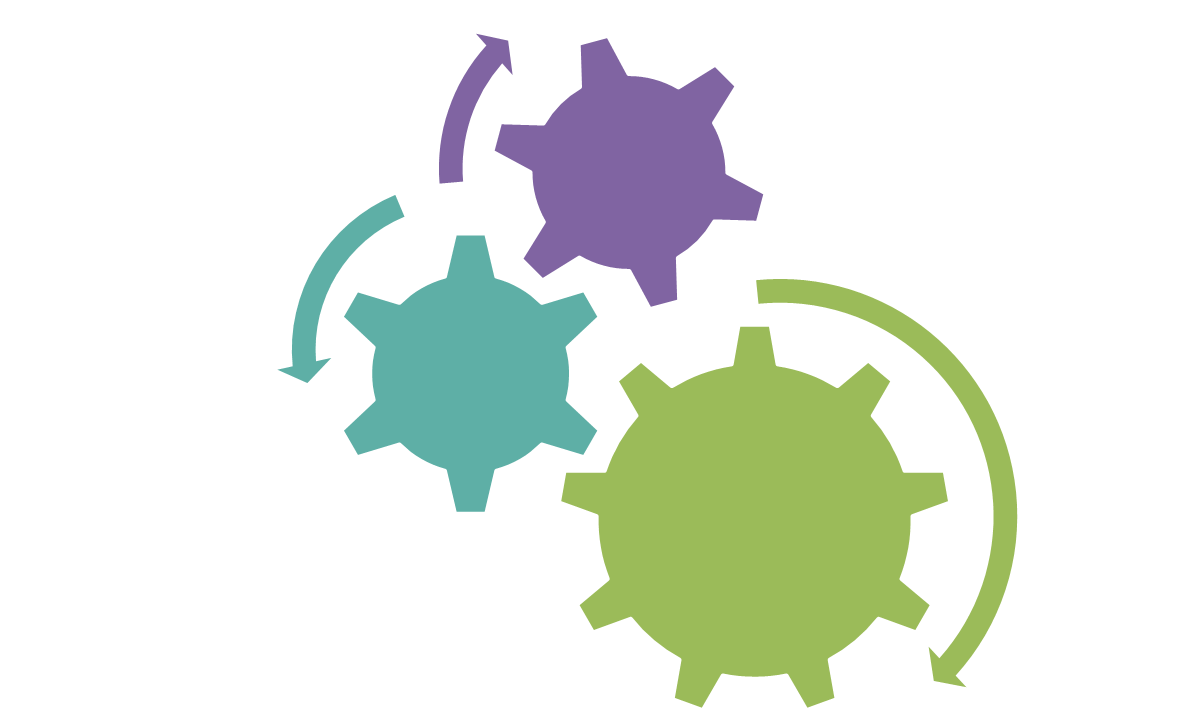 SEGUIMIENTO Y VALORACIÓN DE LOS RESULTADOS DE APRENDIZAJE
SEGUIMIENTO Y VALORACIÓN DE LOS RESULTADOS DE APRENDIZAJE
Esquema del proceso
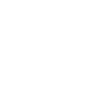 CAMBIOS REPRESENTATIVOS EN EL PROGRAMA COMO RESULTADO DEL PROCESO DE RENOVACIÓN CURRICULAR
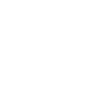 ¡Gracias!